Cell Lab
Onion cells
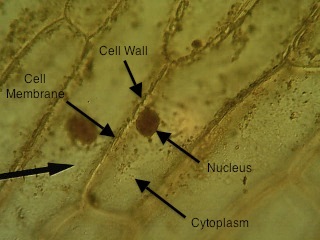 Elodea cell
Cheek Cell
Blood cells